Правапіс некаторых суфіксаў
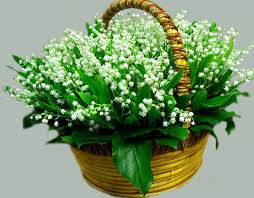 ЛЕКЦЫЯ-ПРЭЗЕНТАЦЫЯ па БЕЛАРУСКАЙ МОВЕ
для слухачоў 
падрыхтоўчага аддзялення і падрыхтоўчых курсаў

Складальнік  –   
дацэнт кафедры давузаўскай падрыхтоўкі і прафарыентацыі 
С.В. Чайкова
План 1.   Правапіс суфіксаў назоўнікаў. 2. Правапіс  суфіксаў прыметнікаў. 3. Правапіс суфіксаў дзеясловаў.4. Правапіс  суфіксаў дзеепрыметнікаў.
Белыя духмяныя званкіЛандышамі хораша завуцца.He ўтрымаеш — скоцяцца з рукі,Аб зямлю малыя разаб'юцца.Асцярожна ландышы тулю,Да грудзей тулю лясную квеценьI лагодна слухаю зямлю —Самую званчэйшую на свеце.
Еўдакія Лось
1. Правапіс суфіксаў назоўнікаў
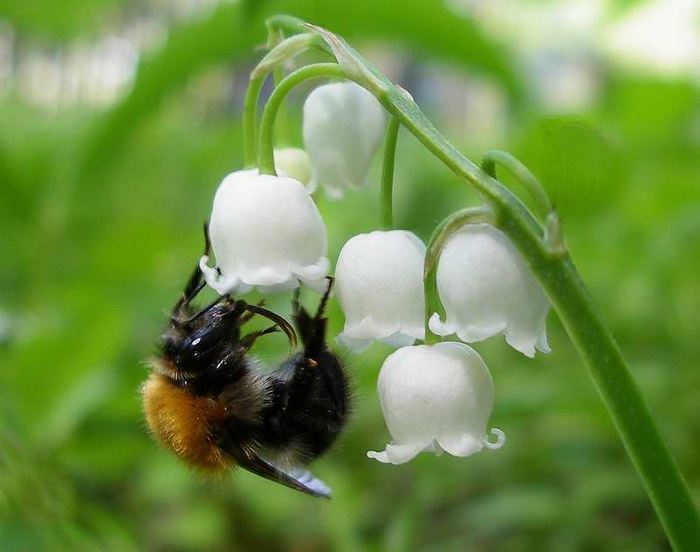 Правапіс суфіксаў назоўнікаў (працяг)
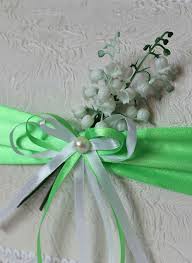 2. Правапіс суфіксаў прыметнікаў
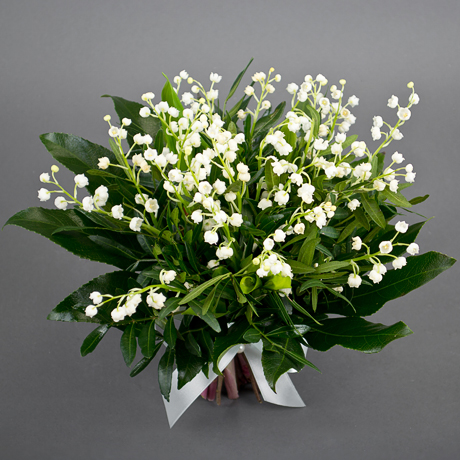 2. Правапіс суфіксаў прыметнікаў(працяг)
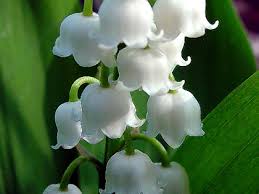 2. Правапіс суфіксаў прыметнікаў(працяг)
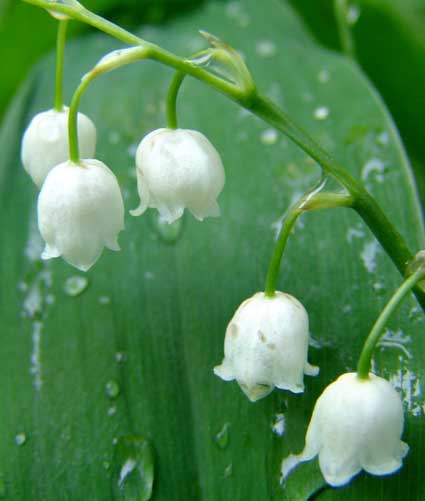 3. Правапіс суфіксаў дзеясловаў
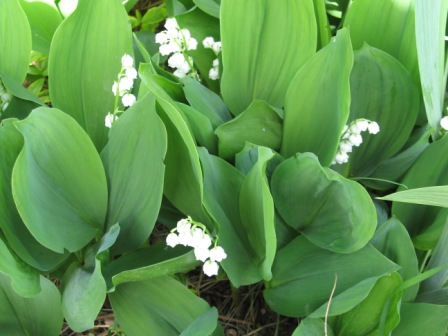 4. Правапіс  суфіксаў  дзеепрыметнікаў
Дзякуй за ўвагу!